Устный счет
Автор: Горностаева Ирина  Николаевна
МБОУ СОШ№20 г.Донецк Ростовской   области
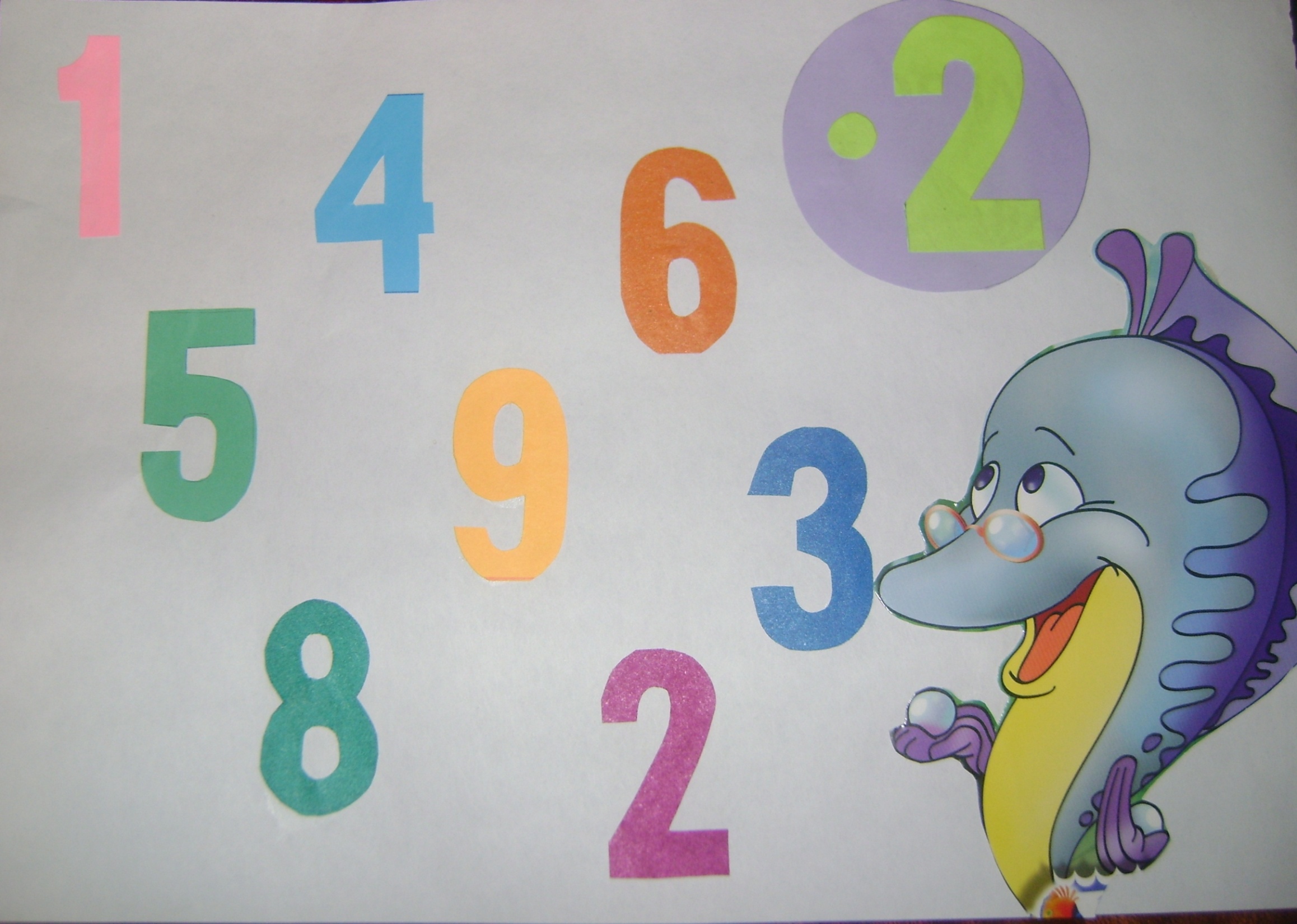 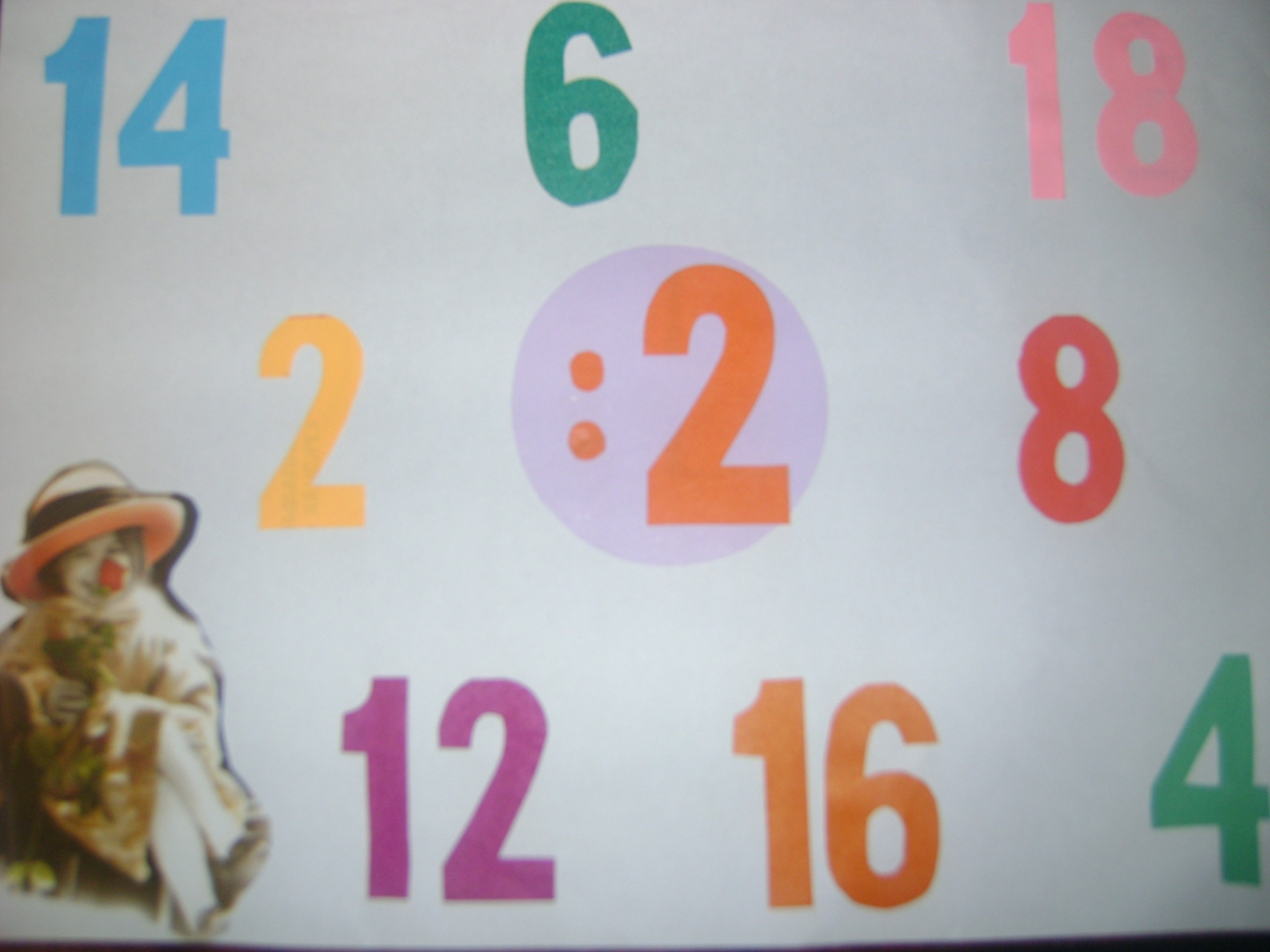 }
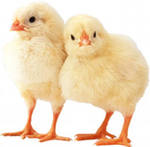 -16шт.
?
-на 5шт. больше
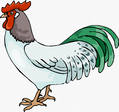 Молодцы!